CHÀO MỪNG CÁC EM ĐẾN VỚI TIẾT HỌC HÔM NAY!
TOÁN 7
KHỞI ĐỘNG
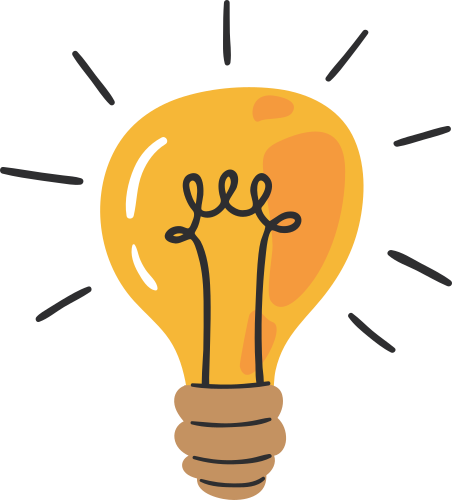 Em hãy làm tròn số 198,9354 đến hàng phần mười.
198,9
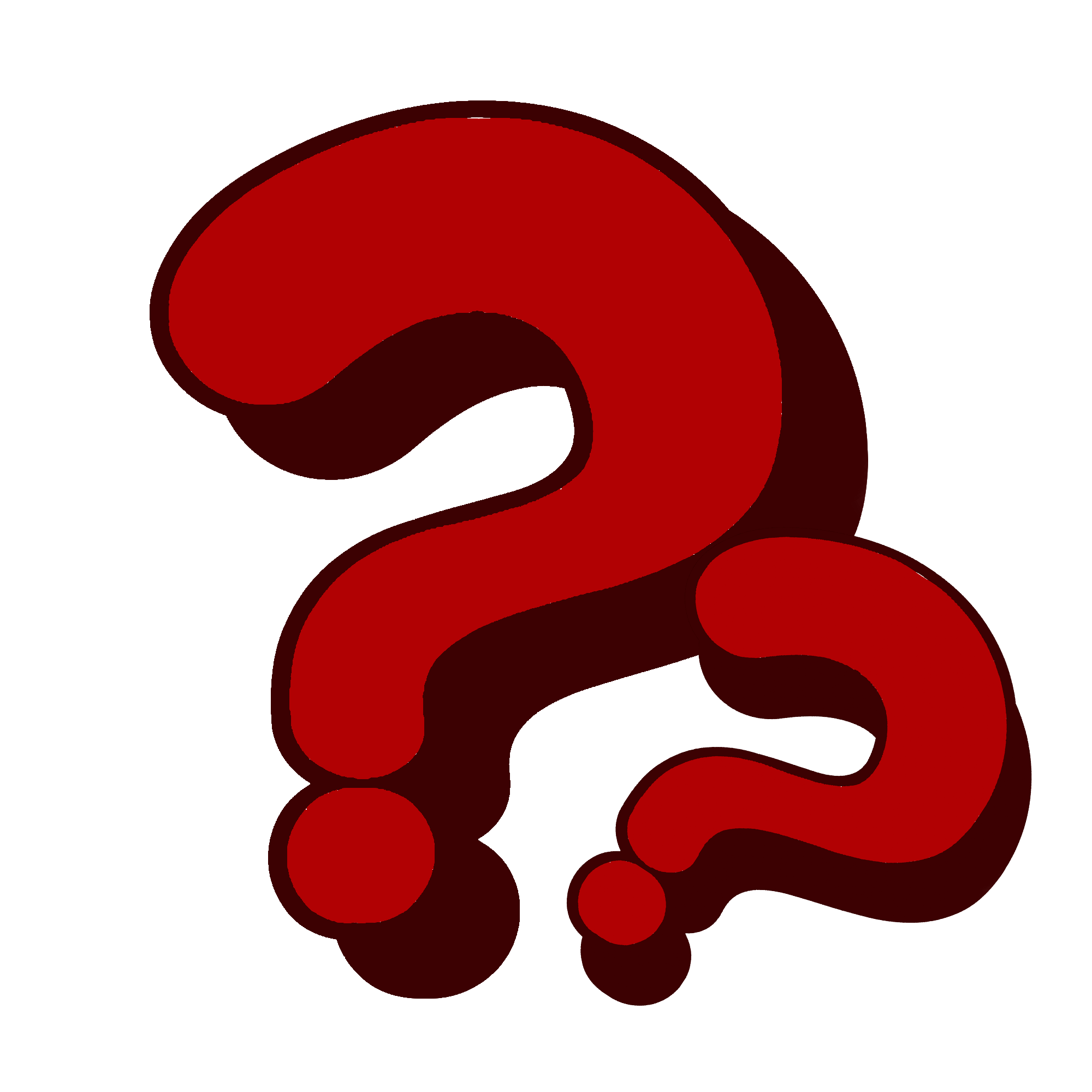 Ở lớp 6 các em đã học cách làm tròn số thập phân hữu hạn đến một hàng nào đó. Liệu cách làm tròn số thực có tương tự?
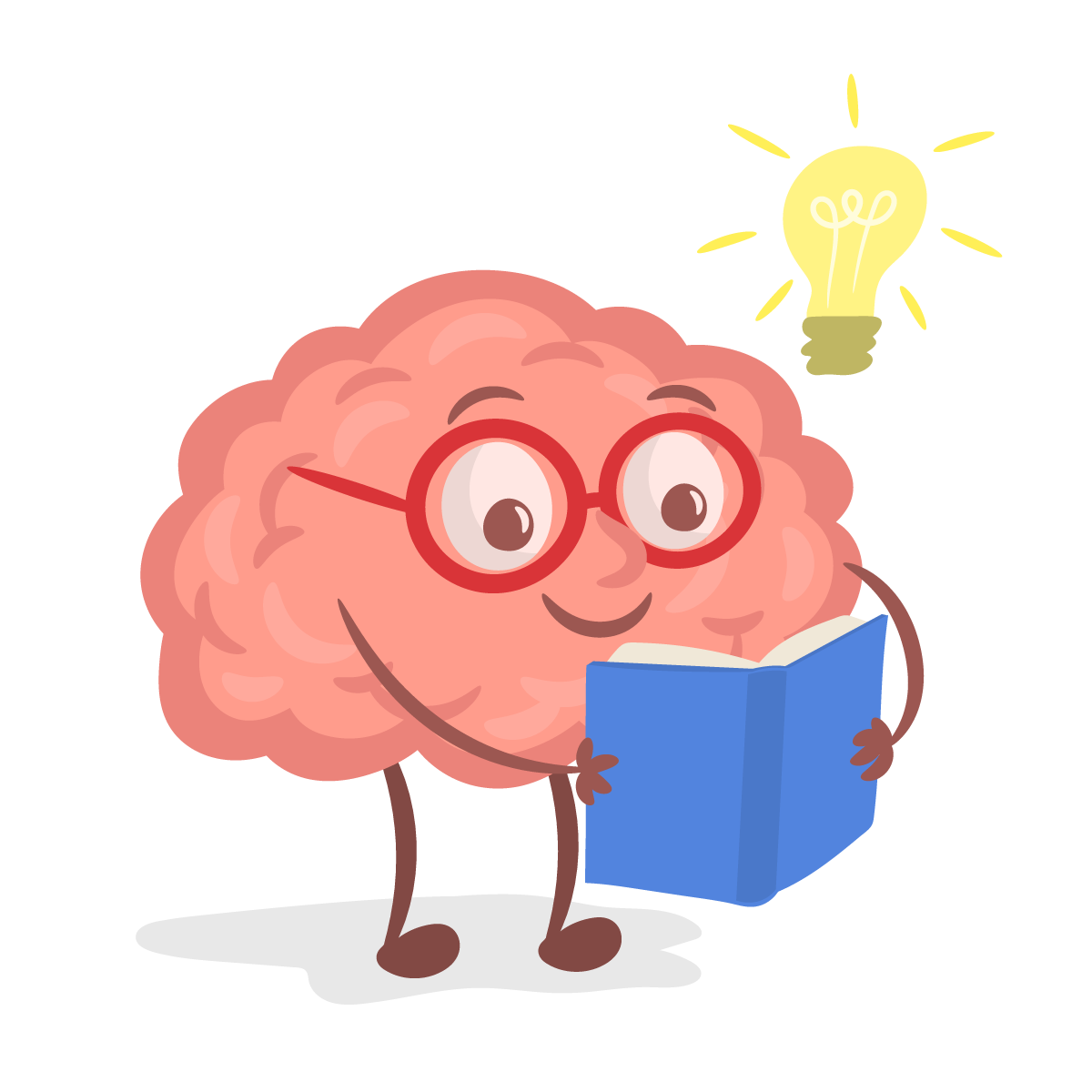 BÀI 3: LÀM TRÒN SỐ VÀ ƯỚC LƯỢNG KẾT QUẢ (3 Tiết)
NỘI DUNG BÀI HỌC
1
Làm tròn số
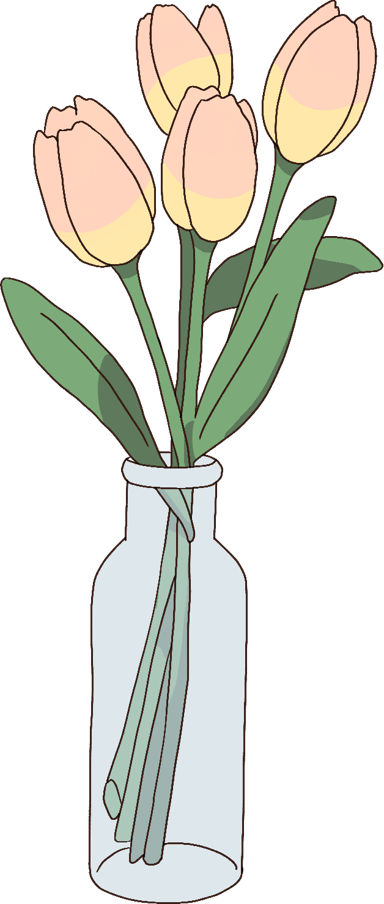 Làm tròn số căn cứ vào độ chính xác cho trước
2
3
Ước lượng các phép tính
1. Làm tròn số
Thảo luận nhóm hoàn thành HĐKP1.
Hãy viết các số sau dưới dạng số thập phân rồi làm tròn theo yêu cầu:
HĐKP1
KẾT LUẬN
Khi làm tròn một số thập phân đến hàng nào thì hàng đó gọi là hàng quy tròn.
Muốn làm tròn số thập phân đến một hàng quy tròn nào đó, ta thực hiện các bước sau:
Gạch dưới chữ số thập phân của hàng quy tròn.
Nhìn sang chữ số ngay bên phải:
Nếu chữ số đó lớn hơn hoặc bằng 5 thì tăng chữ số gạch dưới lên một đơn vị rồi thay tất cả các chữ số bên phải bằng số 0 hoặc bỏ đi nếu chúng ở phần thập phân.
Nếu chữ số đó nhỏ hơn 5 thì giữ nguyên chữ số gạch dưới và thay tất cả các chữ số bên phải bằng số 0 hoặc bỏ đi nếu chúng ở phần thập phân.
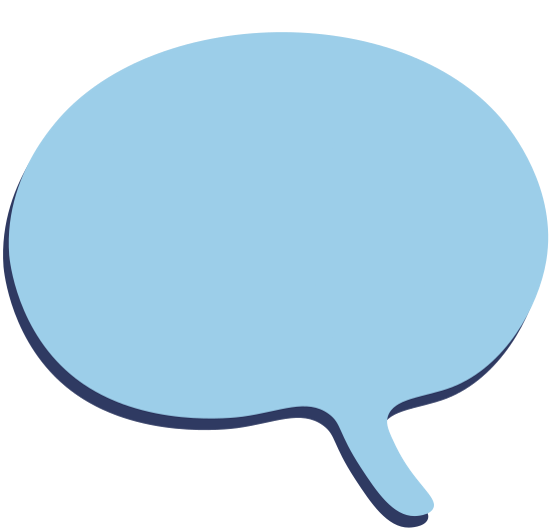 Chú ý
Ta phải viết một số dưới dạng thập phân trước khi làm tròn.
01
Khi làm tròn số thập phân ta không quan tâm đến dấu của nó.
02
Thực hành 1
Giải
Vận dụng 1
Tính chu vi một cái bánh xe có bán kính 65 cm và làm tròn kết quả đến hàng đơn vị.
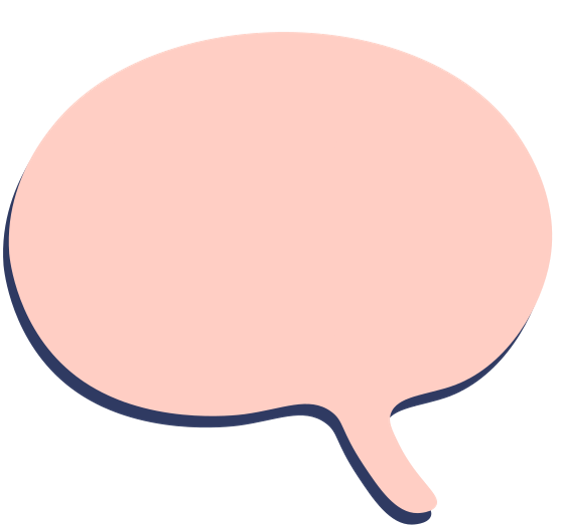 Giải
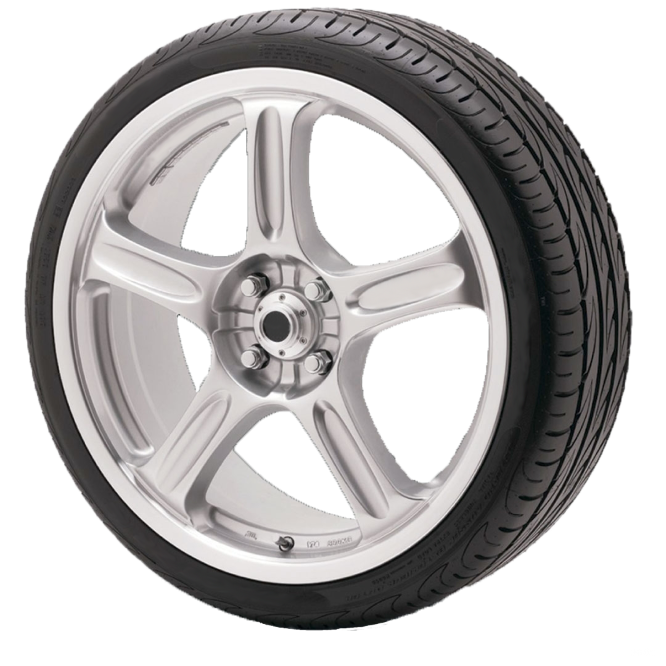 2. Làm tròn số căn cứ vào độ chính xác cho trước
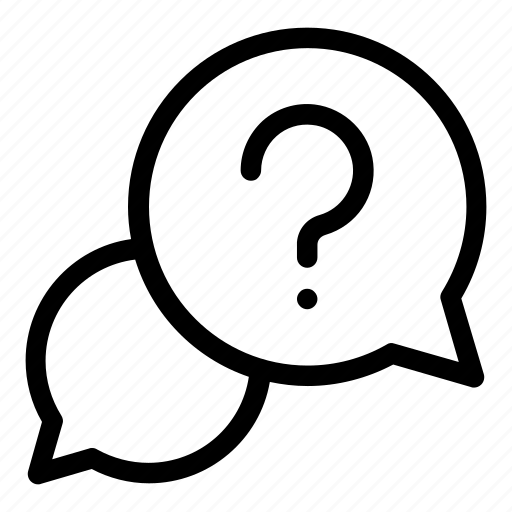 Hoạt động nhóm đôi thảo luận thực hiện HĐKP2
HĐKP2
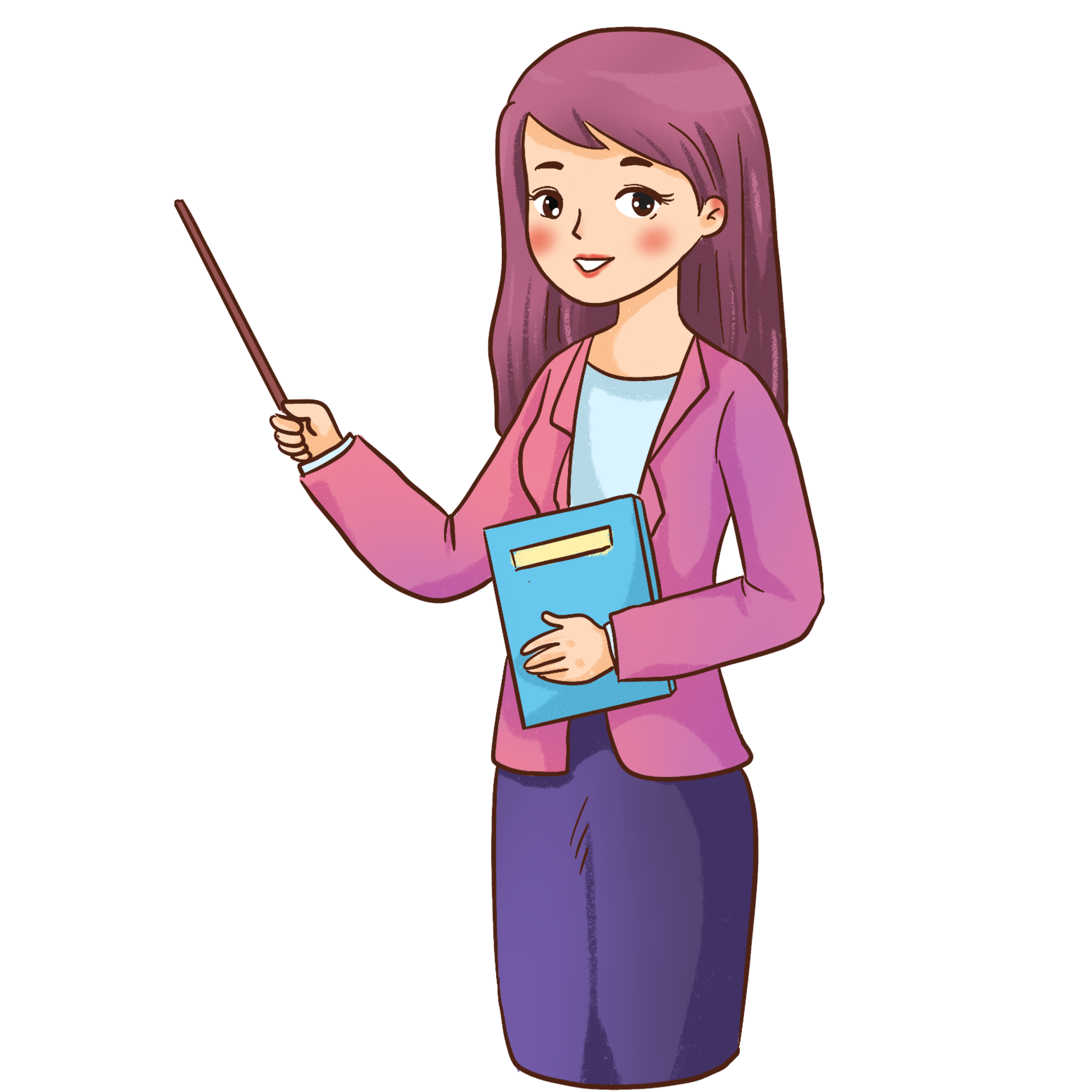 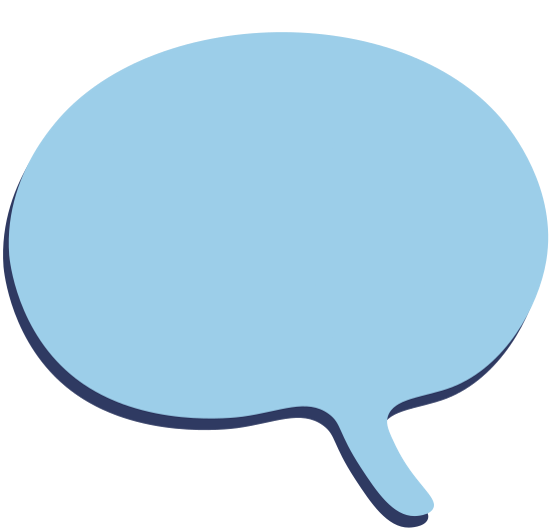 Giải
a) Có: a = 3128 ⇒ x = 3130
|a - x| = |3128 - 3130| = |-2| = 2 ≤ 5
Vậy |a - x| ≤ 5
Có: 
x - 5 = 3128  - 5 = 3123
x + 5 = 3128 + 5 = 3133
⇒ x - 5 ≤ a ≤ x + 5
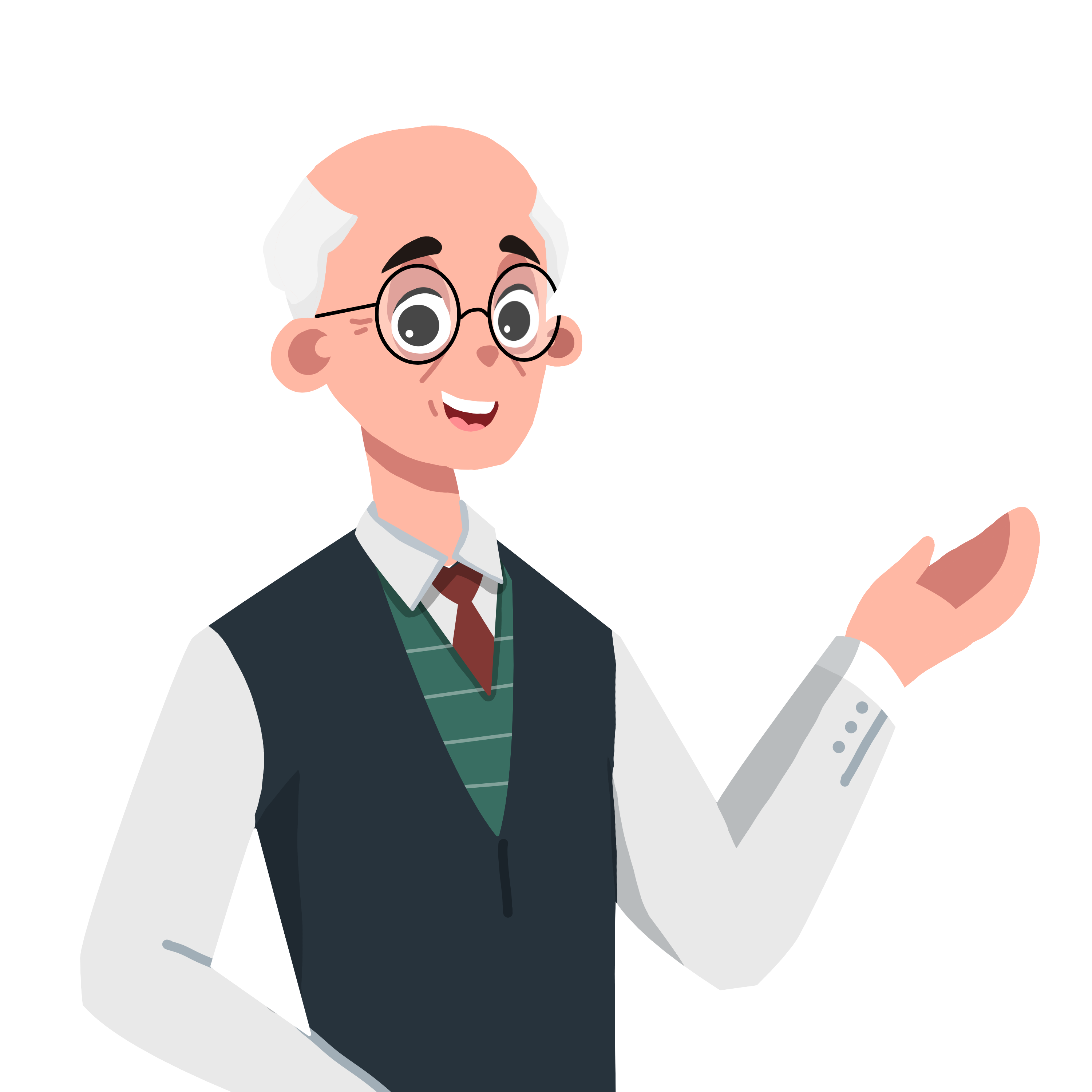 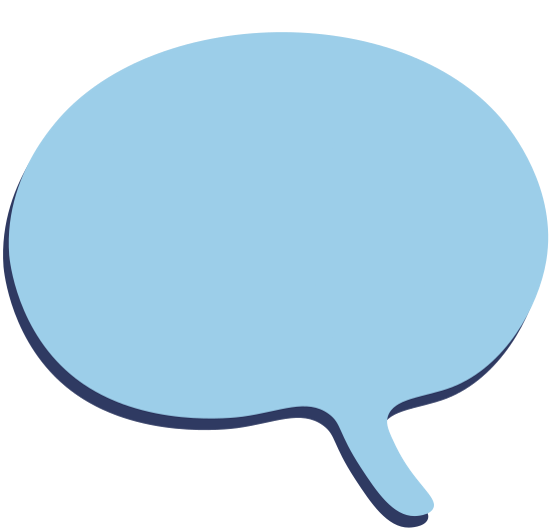 Giải
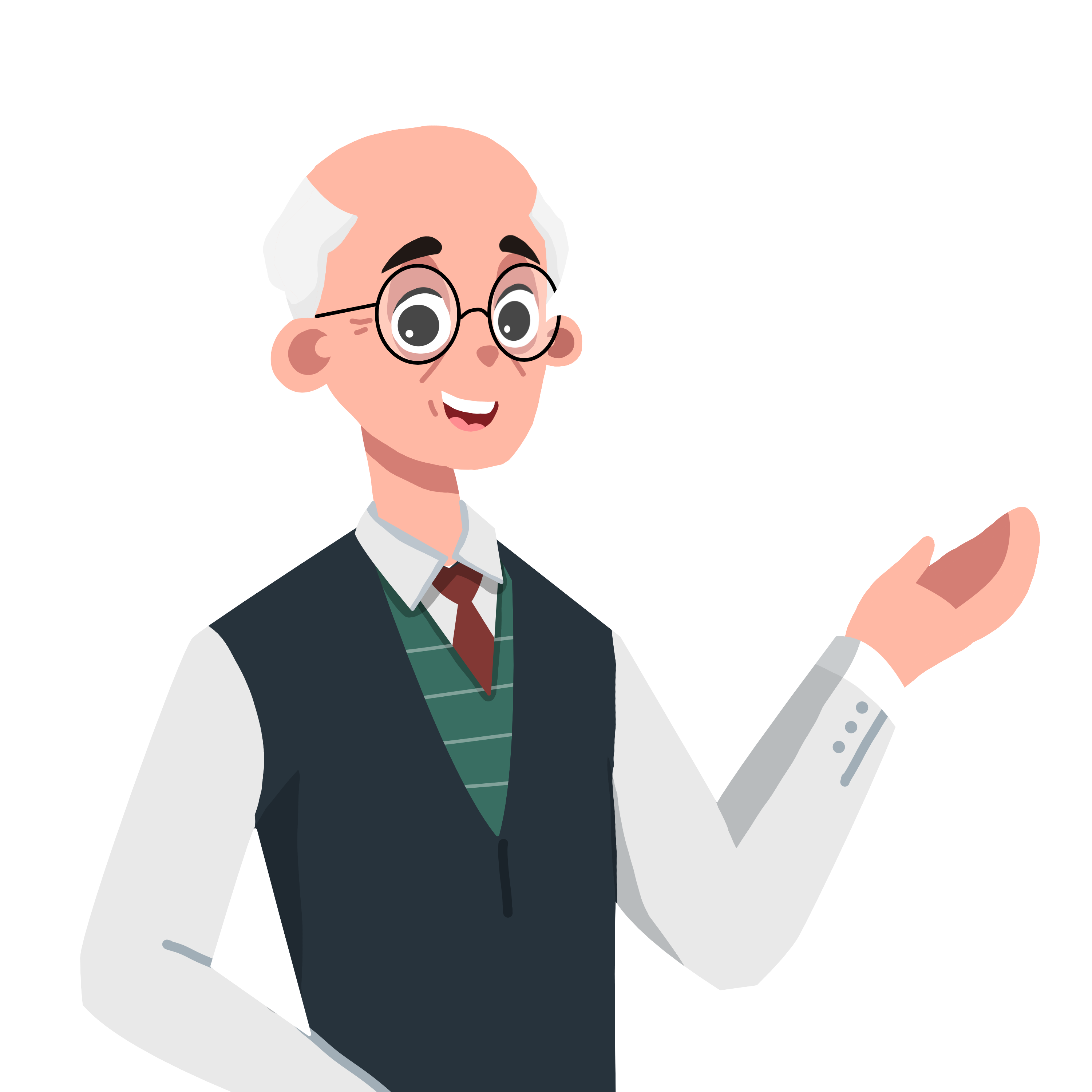 KẾT LUẬN
Cho số thực d, nếu khi làm tròn số a ta thu được số x thỏa mãn |a - x| ≤ d thì ta nói x là số làm tròn của số a với độ chính xác d.
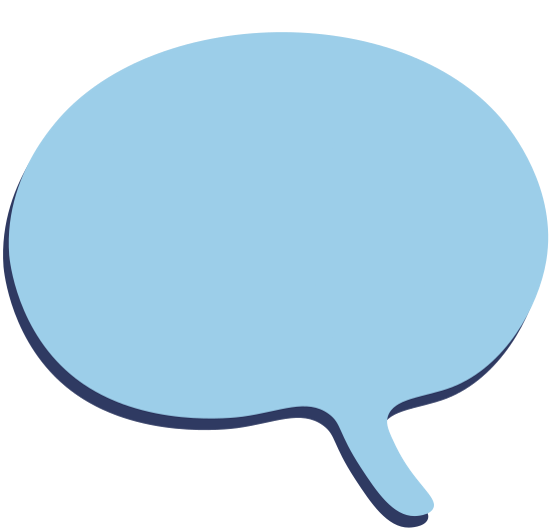 Chú ý
Nếu độ chính xác d là số chục thì ta thường làm tròn a đến hàng trăm.
Nếu độ chính xác d là số phần nghìn ta thường làm tròn a đến hàng phần trăm;...
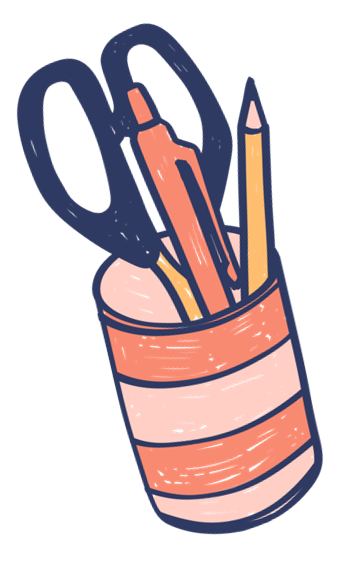 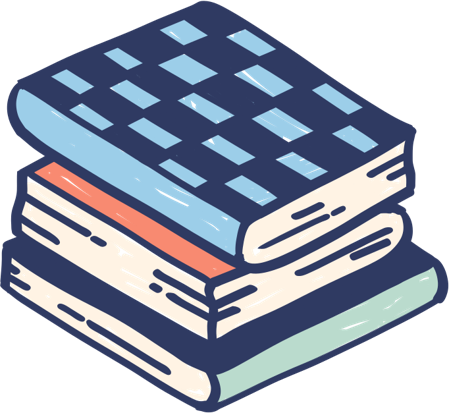 Ví dụ 3
Hãy làm tròn
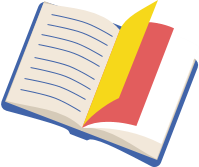 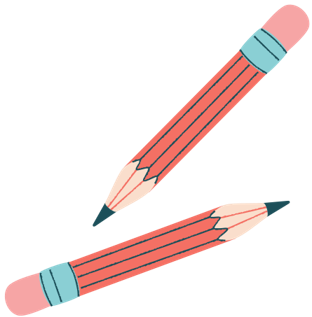 Giải
Do độ chính xác đến hàng phần nghìn nên ta làm tròn số 
- 4,3456 đến hàng phần trăm và có kết quả là -4,35.
b) Do độ chính xác đến hàng trăm nên ta làm tròn số 12 735 590 đến hàng nghìn và có kết quả là 12 736 000.
Ví dụ 3
Hãy làm tròn
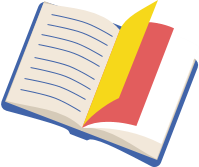 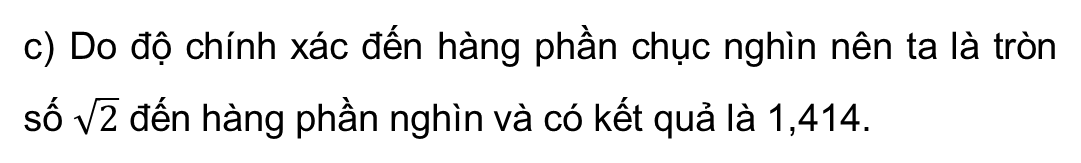 Giải
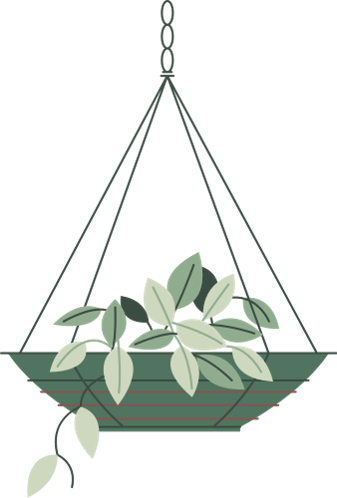 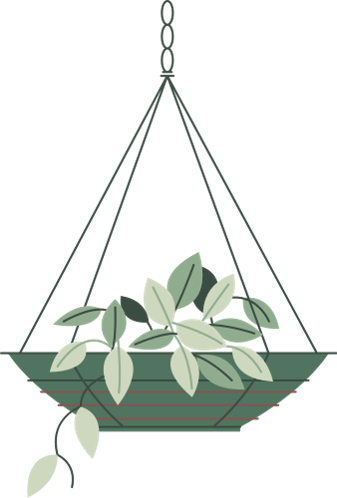 Thực hành 2
Giải
a) Do độ chính xác đến hàng phần nghìn nên ta làm tròn số 1,73205 đến hàng phần trăm và có kết quả là 1,73.
b) Do độ chính xác đến hàng chục nên ta làm tròn số –634 755 đến hàng trăm và có kết quả là –634 800.
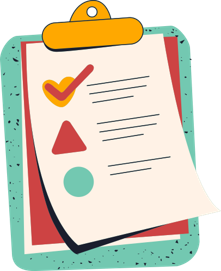 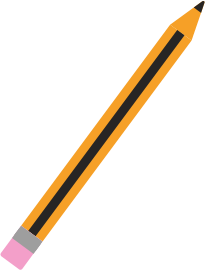 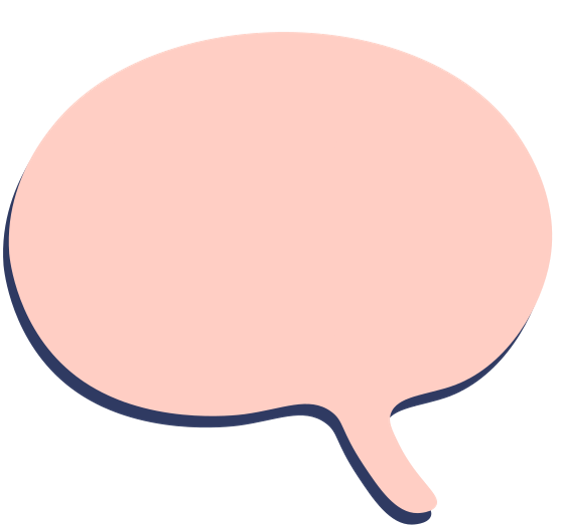 Vận dụng 2
Dân số quận Gò Vấp, TP. HCM tính đến ngày 12/06/2021 là 635 988 người. Hãy làm tròn số này với độ chính xác d = 50.
Giải
Khi làm tròn số với độ chính xác d = 50 thì dân số quận Gò Vấp, Thành phố Hồ Chí Minh tính đến ngày 12/06/2021 là 636 000 người.
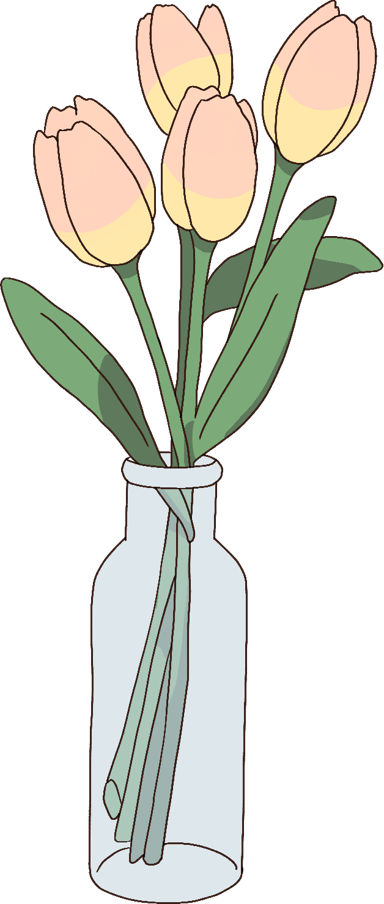 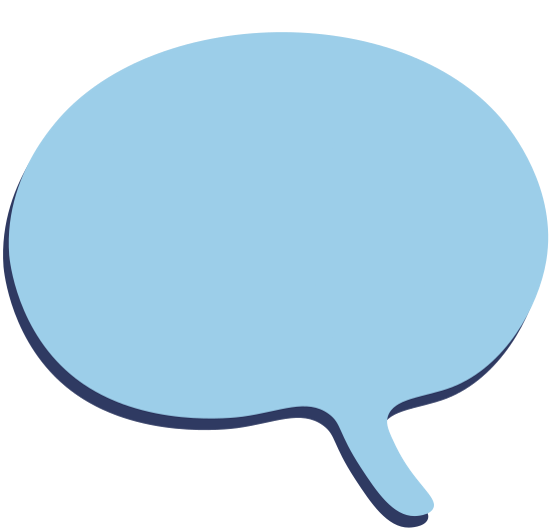 Vận dụng 3
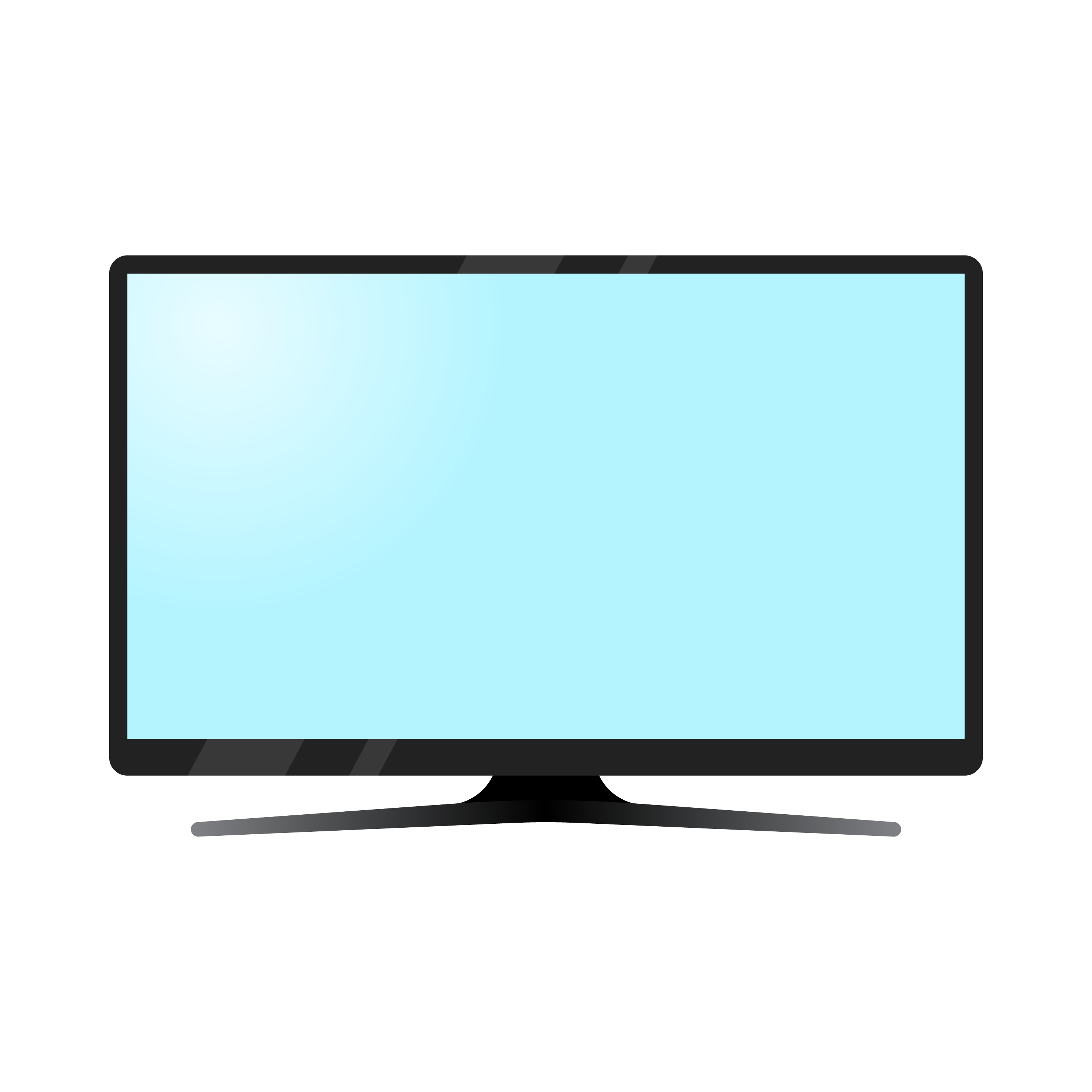 Giải
Do 1 inch ≈ 2,54 cm nên 32 inch ≈ 32. 2,54(cm) = 81,28 (cm)
Khi làm tròn số 81,28 cm với độ chính xác d = 0,05 ta được 81,3 cm.
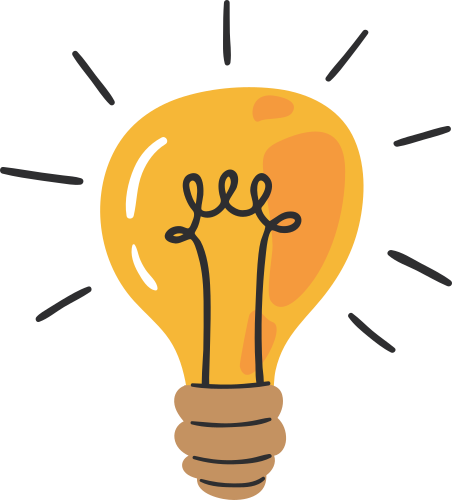 3. Ước lượng các phép tính
Quan sát Vận dụng 3, không ấn máy tính, em có thể ước lượng kết quả của phép tính 32. 2,54 trong khoảng bao nhiêu không?
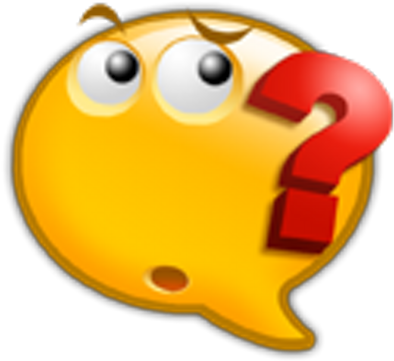 Áp dụng quy tắc làm tròn số để ước lượng kết quả các phép tính giúp ta có thể dễ dàng phát hiện ra những đáp số không hợp lí, đặc biệt là những sai sót do bấm nhầm nút khi sử dụng máy tính cầm tay.
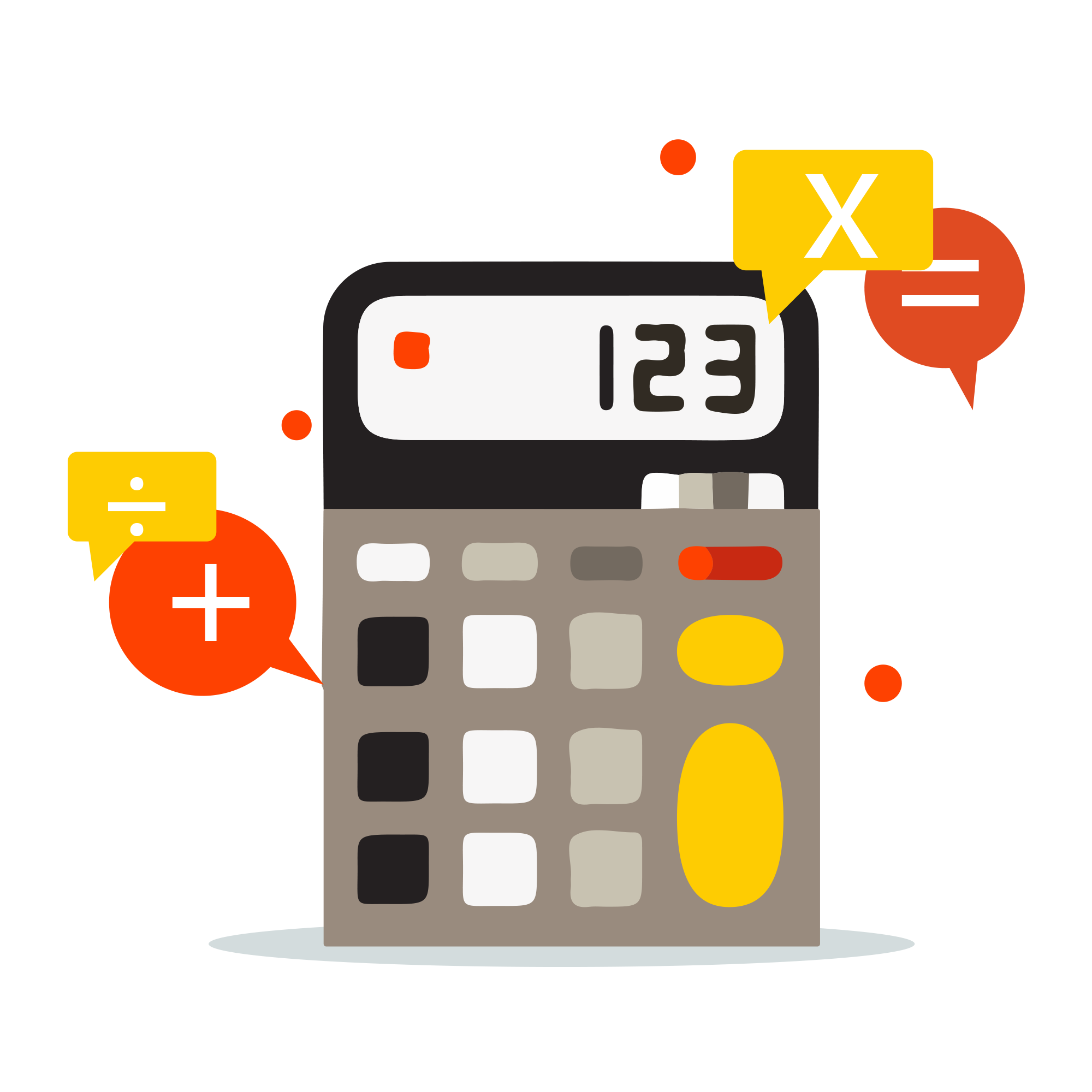 Để ước lượng kết quả của phép nhân 7 148. 593, ta làm như sau:
Ví dụ 4
Tích đúng: 7 148. 593 = 4 238 764
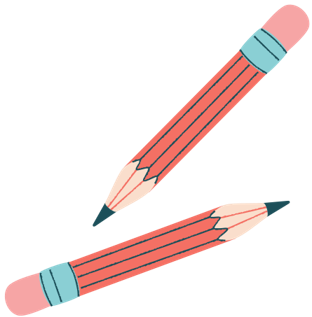 Thực hành 3
Hãy ước lượng kết quả của các phép tính sau:
6 121. 99      
922,11. 59,38         
(-551). 8 314
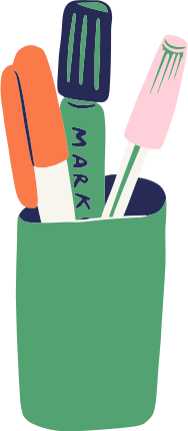 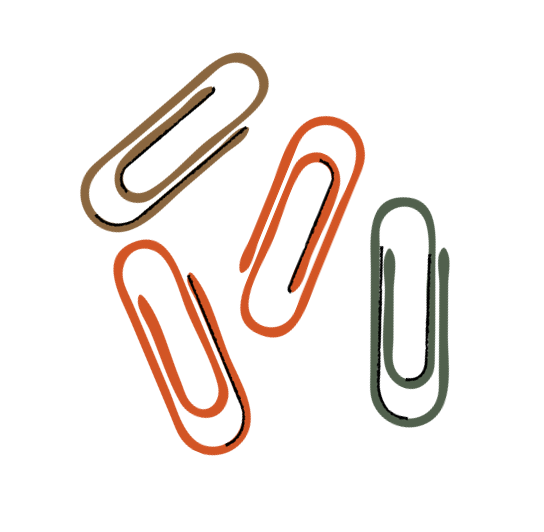 Vận dụng 4
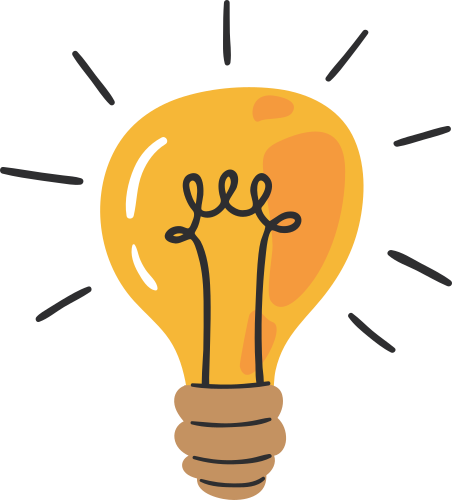 Bạn học sinh tính sai.
LUYỆN TẬP
Bài 1 (SGK - tr42)
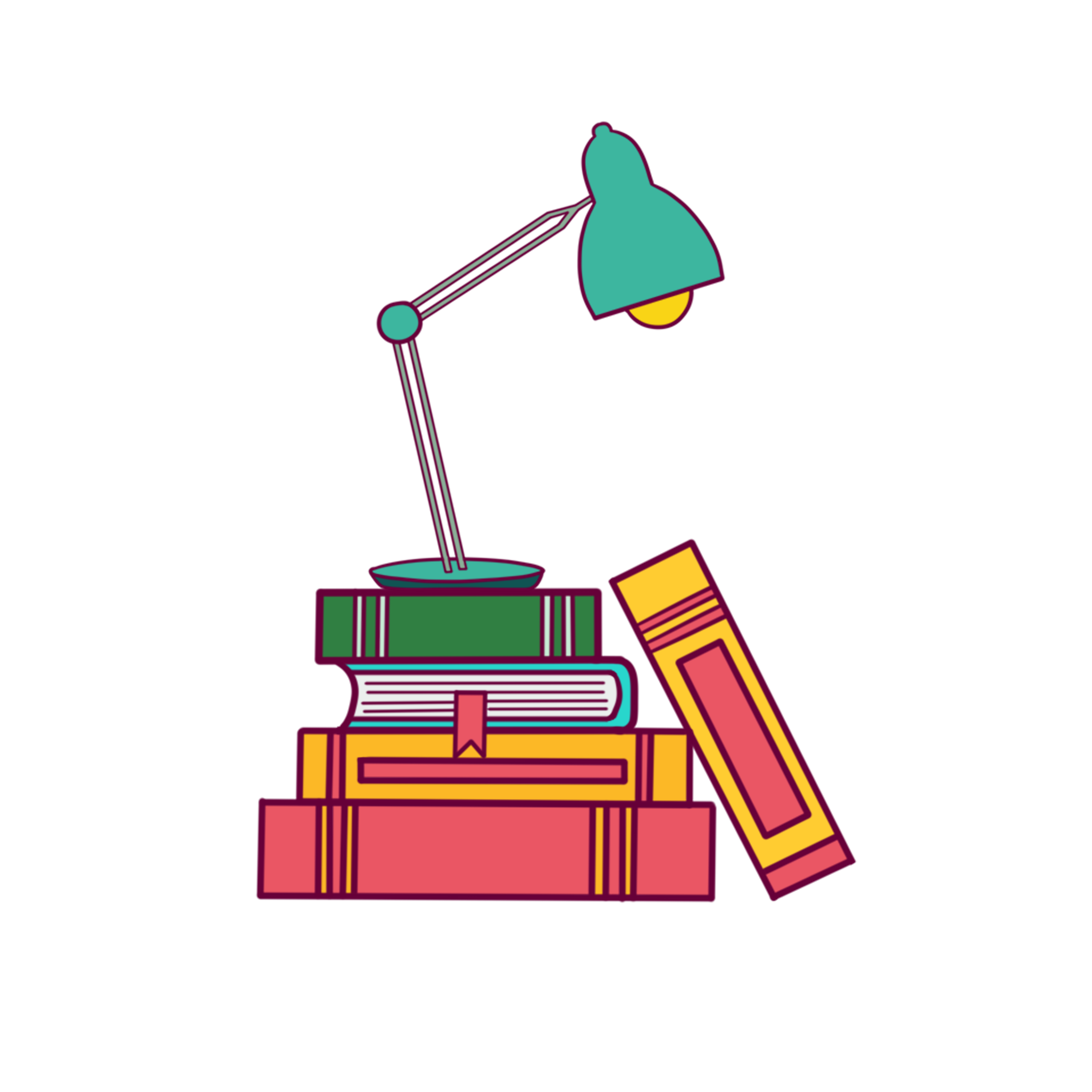 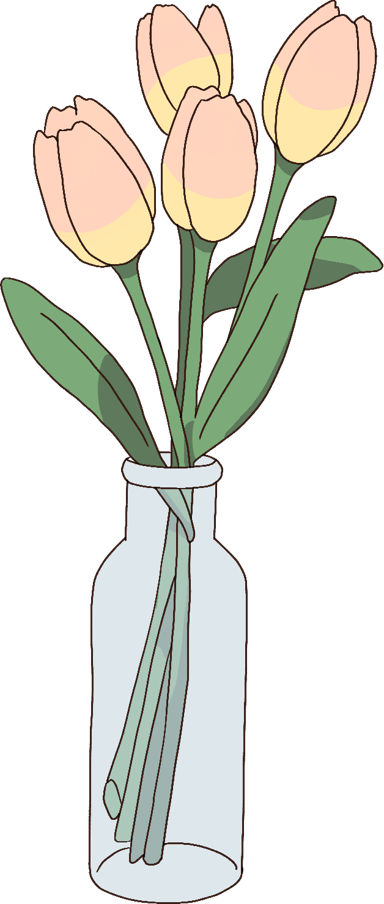 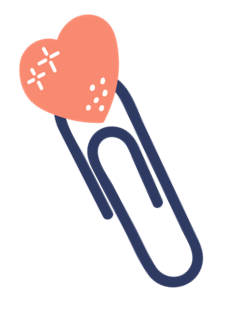 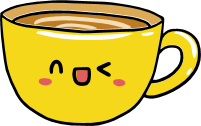 Bài 2 (SGK - tr42)
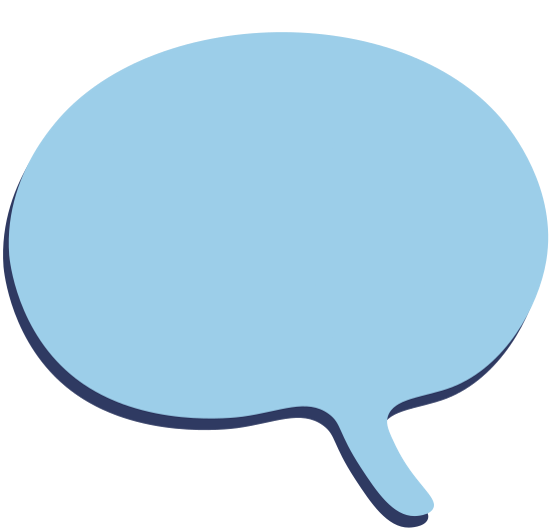 Giải
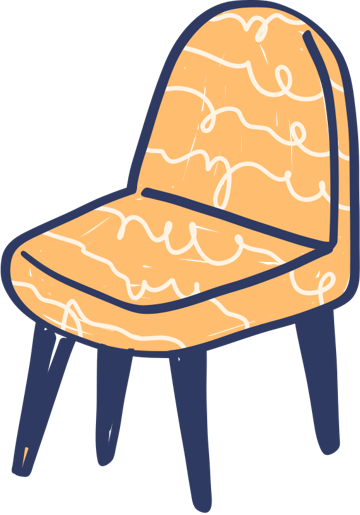 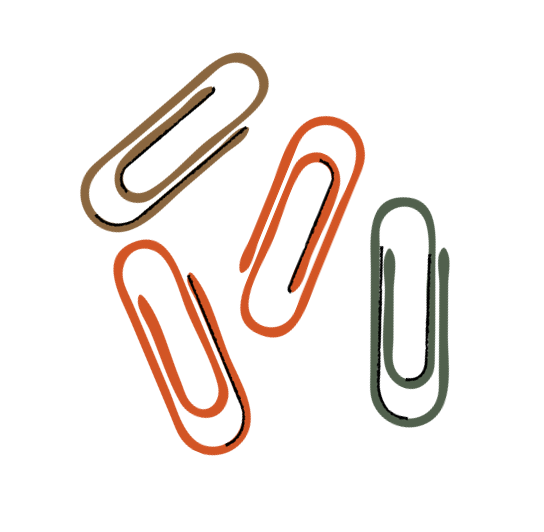 Bài 3 (SGK - tr42)
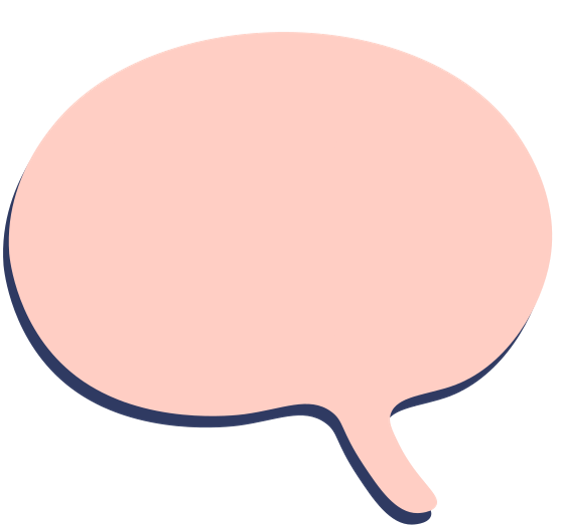 Giải
VẬN DỤNG
Bài 4 (SGK - tr42)
Dân số của Việt Nam tính đến ngày 20/01/2021 là 
97 800 744 người. Hãy làm tròn số này đến hàng triệu.
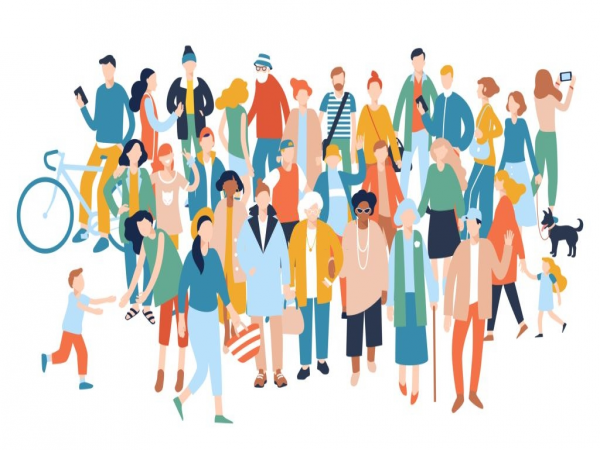 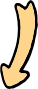 97 800 744 người ≈ 98 000 000 người
Bài 5 (SGK - tr42)
Tính chung 9 tháng đầu năm 2019, tổng lượng khách du lịch quốc tế đến Việt Nam đạt 12 870 506 lượt khách. Hãy làm tròn số này đến hàng trăm.
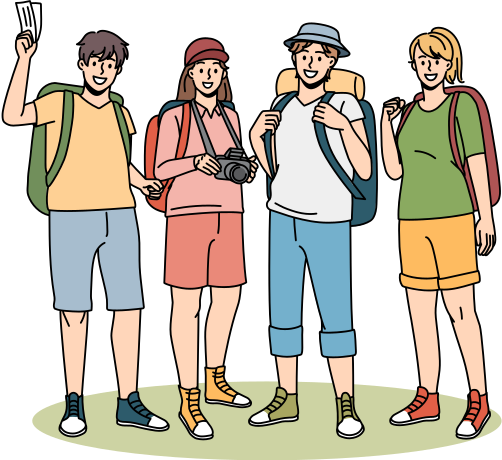 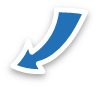 12 870 506 ≈ 12 870 500
Bài 6 (SGK - tr42)
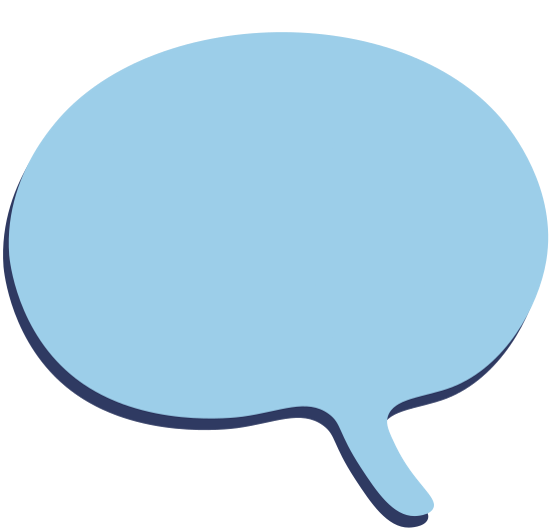 Giải
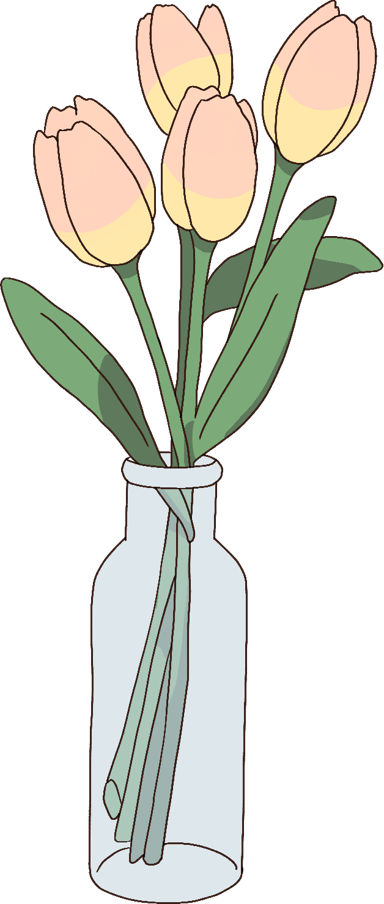 Độ dài đường chéo bằng của màn hình 48 inch là:
48. 2,54 =  121,92 (cm) ≈ 121,9 (cm) 
Vậ y độ dài đường chéo màn hình ≈ 121,9 cm.
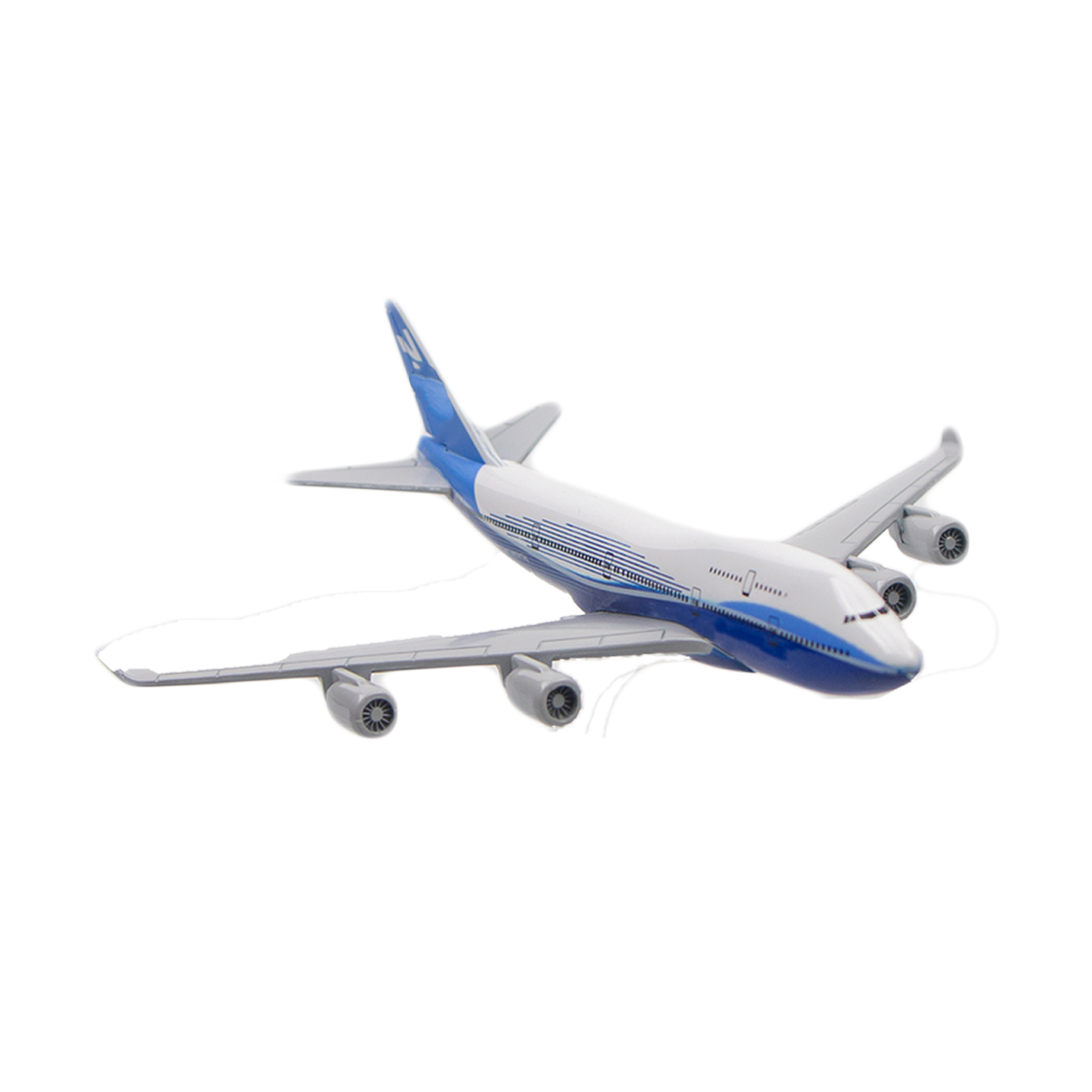 Bài 7 (SGK - tr42)
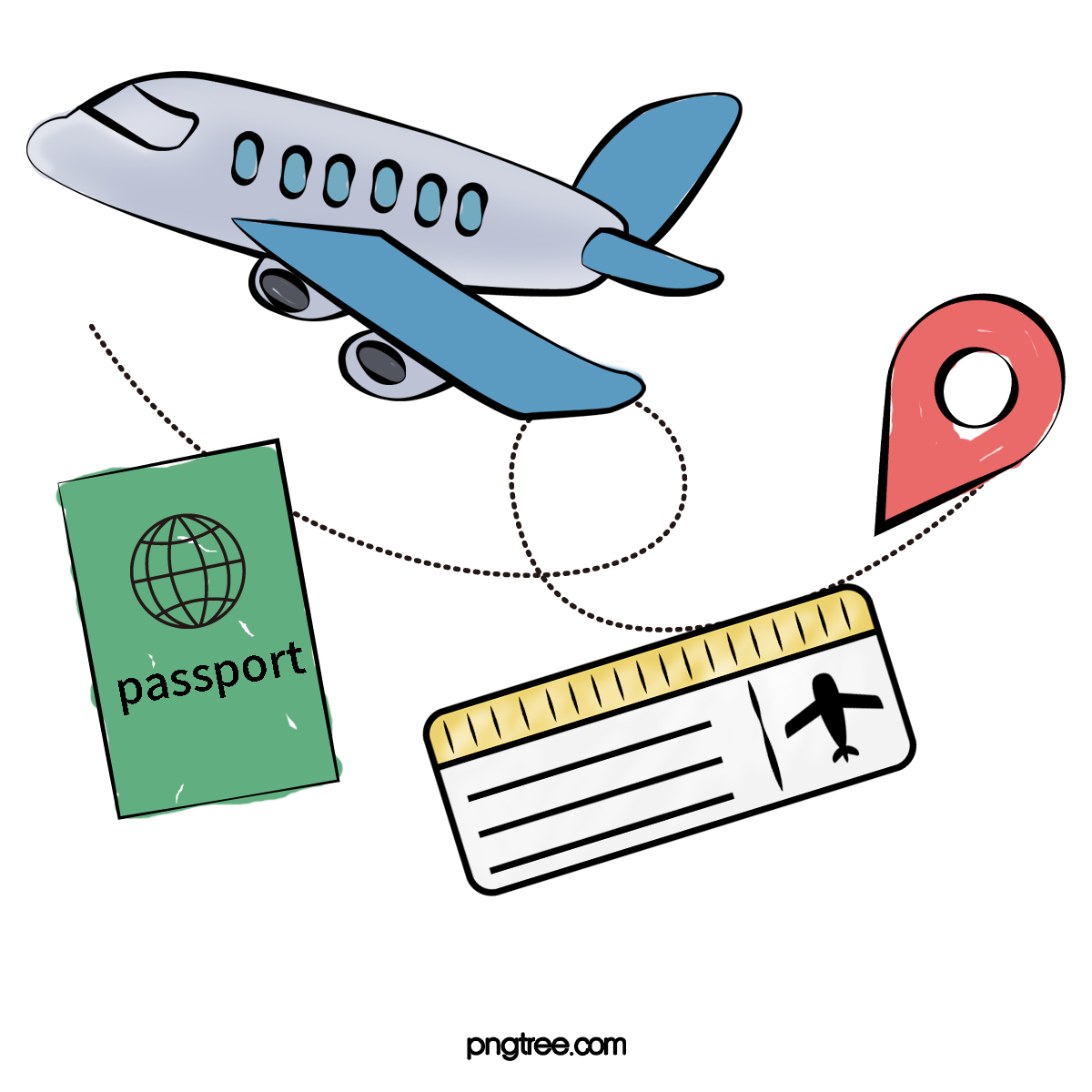 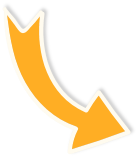 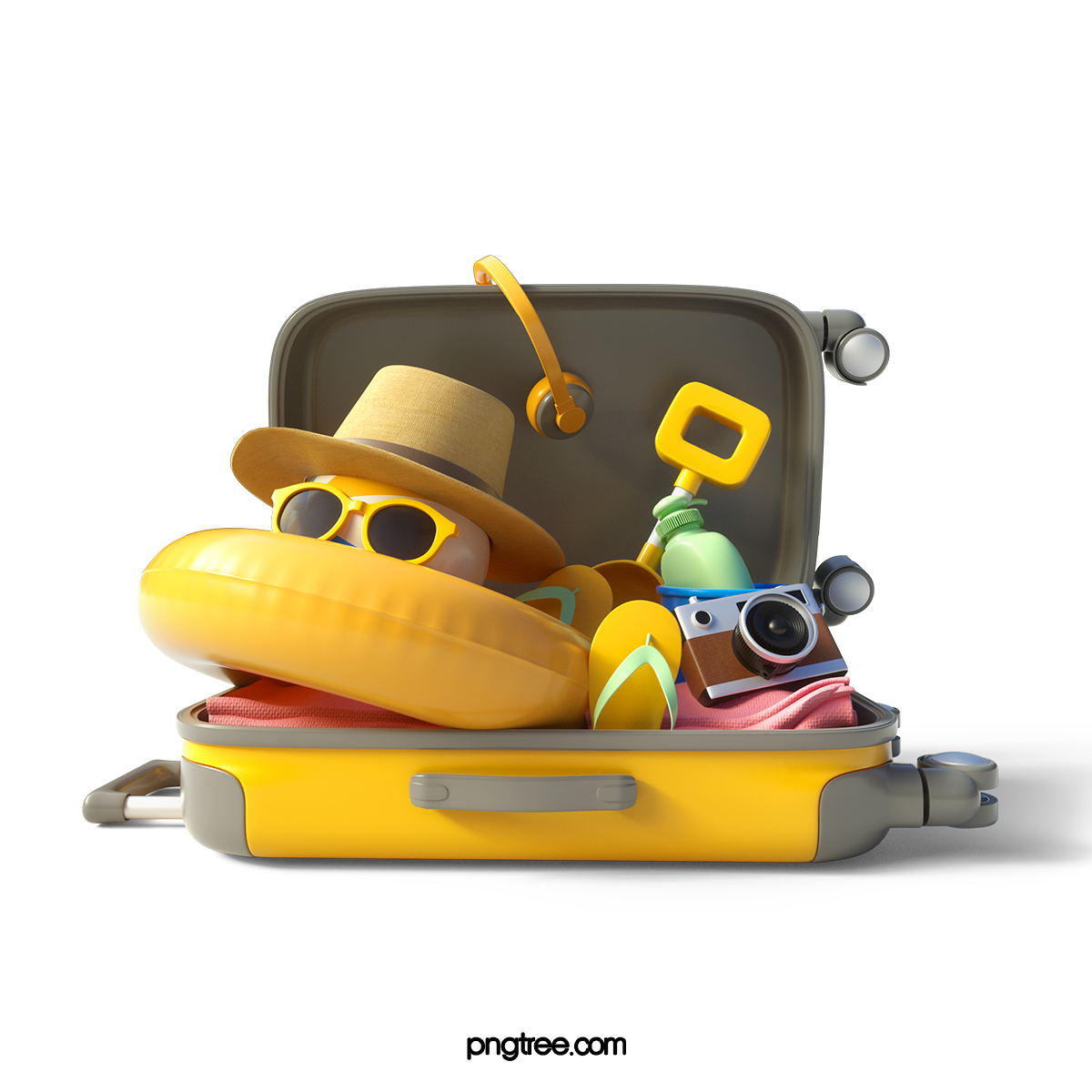 HƯỚNG DẪN VỀ NHÀ
03
02
01
Ghi nhớ các kiến thức đã học
Hoàn thành bài tập trong SBT
Chuẩn bị bài mới 
Bài 4. Hoạt động thực hành trải nghiệm.
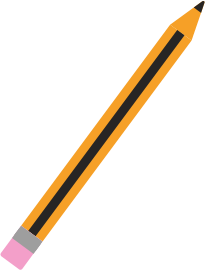 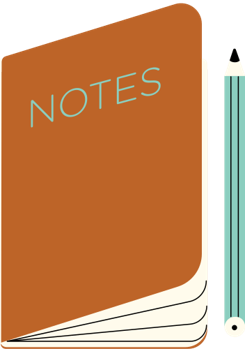 CẢM ƠN CÁC EM ĐÃ LẮNG NGHE BÀI GIẢNG!
HẸN GẶP LẠI!